Data Mining
Practical Machine Learning Tools and Techniques

Slides for Chapter 7, Extending instance-based and linear models

of Data Mining by I. H. Witten, E. Frank,
M. A. Hall and C. J. Pal
Extending instance-based learning and linear models
7.2 Extending linear models
Support vector machines, kernel ridge regression, kernel perceptrons
Multilayer perceptrons and radial basis function networks
Gradient descent
7.3 Numeric prediction with local linear models
Model Trees
Learning rule sets with model trees
Locally weighted linear regression
2
Extending Linear Models
3
Support vector machines
Support vector machines are algorithms for learning linear classifiers 
Resilient to overfitting because they learn a particular linear decision boundary:
The maximum margin hyperplane
Fast in the nonlinear case
Use a mathematical trick to avoid creating “pseudo-attributes”
The nonlinear space is created implicitly
4
The maximum margin hyperplane
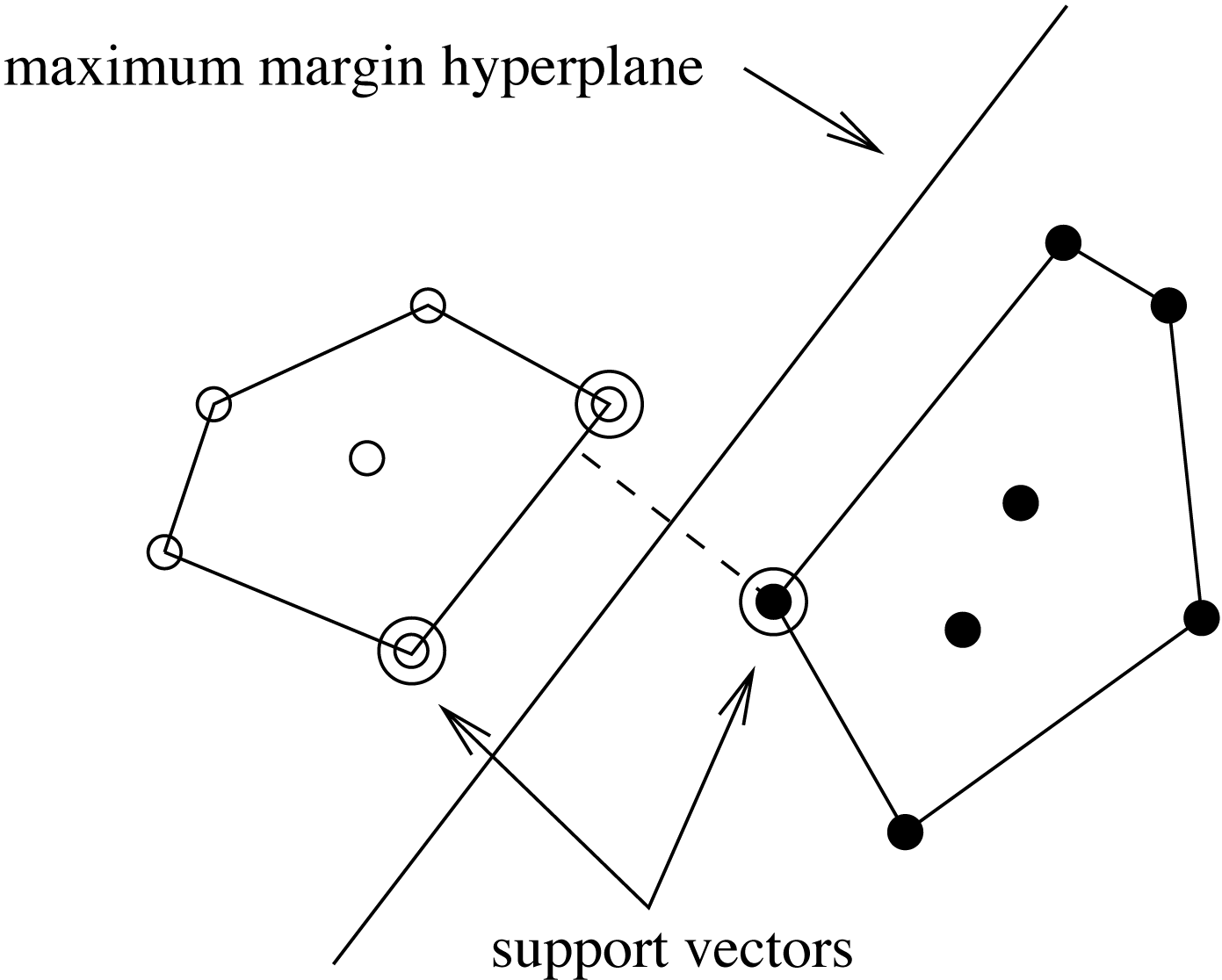 The instances closest to the maximum margin hyperplane are called support vectors
5
Support vectors
The support vectors define the maximum margin hyperplane
All other instances can be deleted without changing its position and orientation
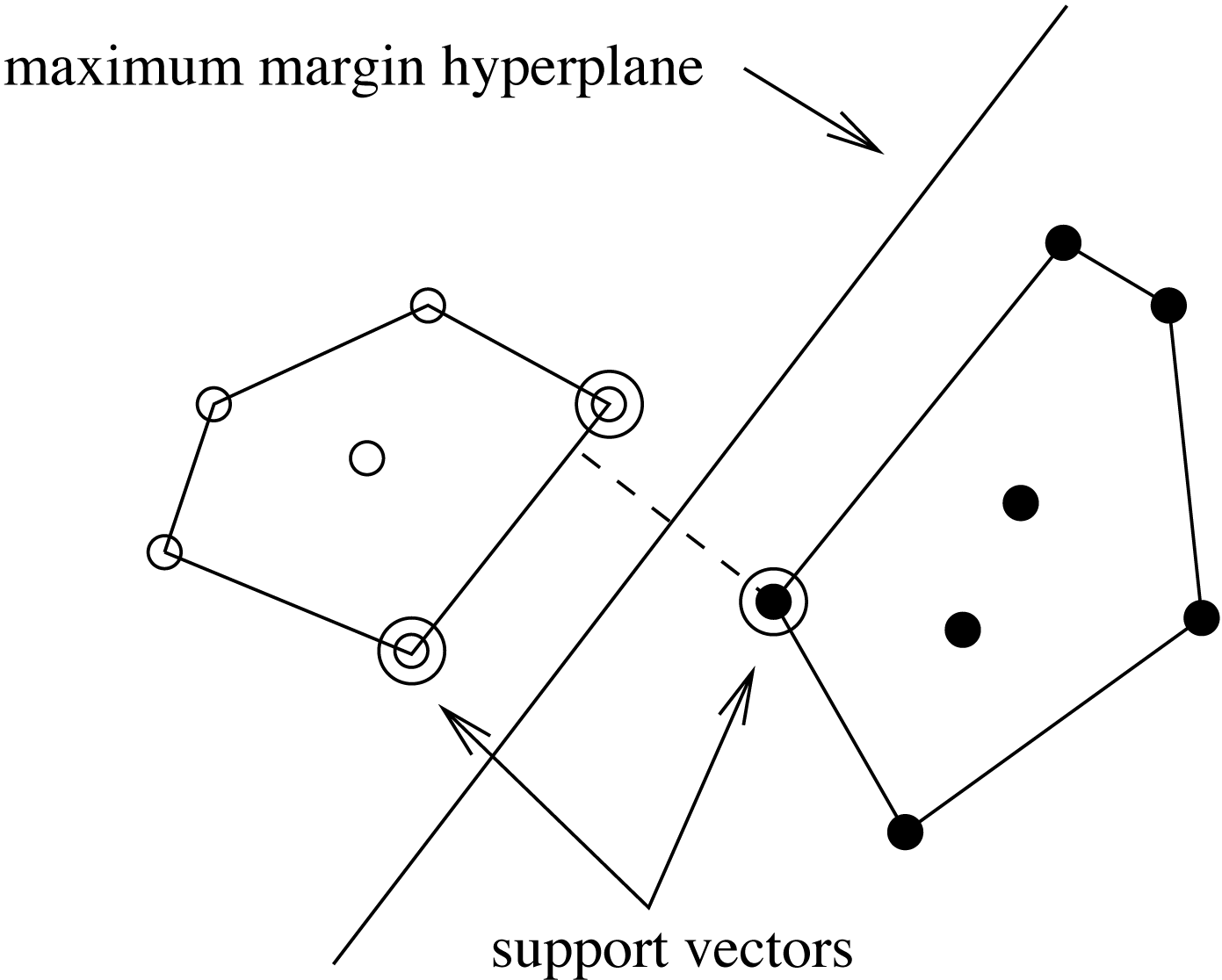 The hyperplane
	can be written as
6
Finding support vectors
Support vector: training instance for which αi > 0
Determining αi  and b ?—A constrained quadratic optimization problem
Off-the-shelf tools for solving these problems
However, special-purpose algorithms are faster
Example: Platt’s sequential minimal optimization (SMO) algorithm 
Note: the method discussed so far assumes separable data!
7
Nonlinear SVMs
We can create a nonlinear classifier by creating new “pseudo” attributes from the original attributes in the data
“Pseudo” attributes represent attribute combinations
E.g.: all polynomials of degree 2 that can be formed from the original attributes
We can learn a linear SVM from this extended data
The linear SVM in the extended space is a non-linear classifier in the original attribute space
Overfitting often not a significant problem with this approach because the maximum margin hyperplane is stable
There are often comparatively few support vectors relative to the size of the training set
Computation time still an issue
Each time the dot product is computed, all the “pseudo attributes” must be included
8
A mathematical trick
Avoid computing the “pseudo attributes”
Compute the dot product before doing the nonlinear mapping
Example:

Corresponds to a map into the instance space spanned by all products of n attributes
9
Other kernel functions
Mapping is called a “kernel function”
Polynomial kernel

We can use others:


Only requirement:
Examples:
K() can be written as a
dot product in a feature
space create by the
implicit feature
mapping Φ()
*
10
Noise
Have assumed that the data is separable (in original or transformed space)
Can apply SVMs to noisy data by introducing a “noise” parameter C
Also known as regularization parameter
C  bounds the influence of any one training instance on the decision boundary
Based on the following constraint: 0  i   C
A “soft” margin is maximized based on this constraint
Still a quadratic optimization problem
Have to determine C  by experimentation
11
Sparse data
SVM algorithms speed up dramatically if the data is sparse (i.e., many values are 0)
Why? Because they compute lots and lots of dot products
Sparse data   can compute dot products very efficiently
Iterate only over non-zero values
SVMs can process sparse datasets with 10,000s of attributes
12
Support vector regression
Maximum margin hyperplane only applies to classification
However, idea of support vectors and kernel functions can be used for regression
Basic method is the same as in linear regression: want to minimize error
Difference A: ignore errors smaller than e and use absolute error instead of squared error
Difference B: simultaneously aim to maximize flatness of function
User-specified parameter e defines “tube”
13
More on SVM regression
If there are tubes that enclose all the training points, the flattest of them is used
E.g.: mean is used if 2e > range of target values
Model can be written as:
Support vectors: points on or outside tube
Dot product can be replaced by kernel function
In contrast to the classification case, the coefficients  ai may be negative (in the classification case, we have the class values)
No tube that encloses all training points?
Requires trade-off between error and flatness
Controlled by upper limit C on absolute value of coefficients ai
14
Examples
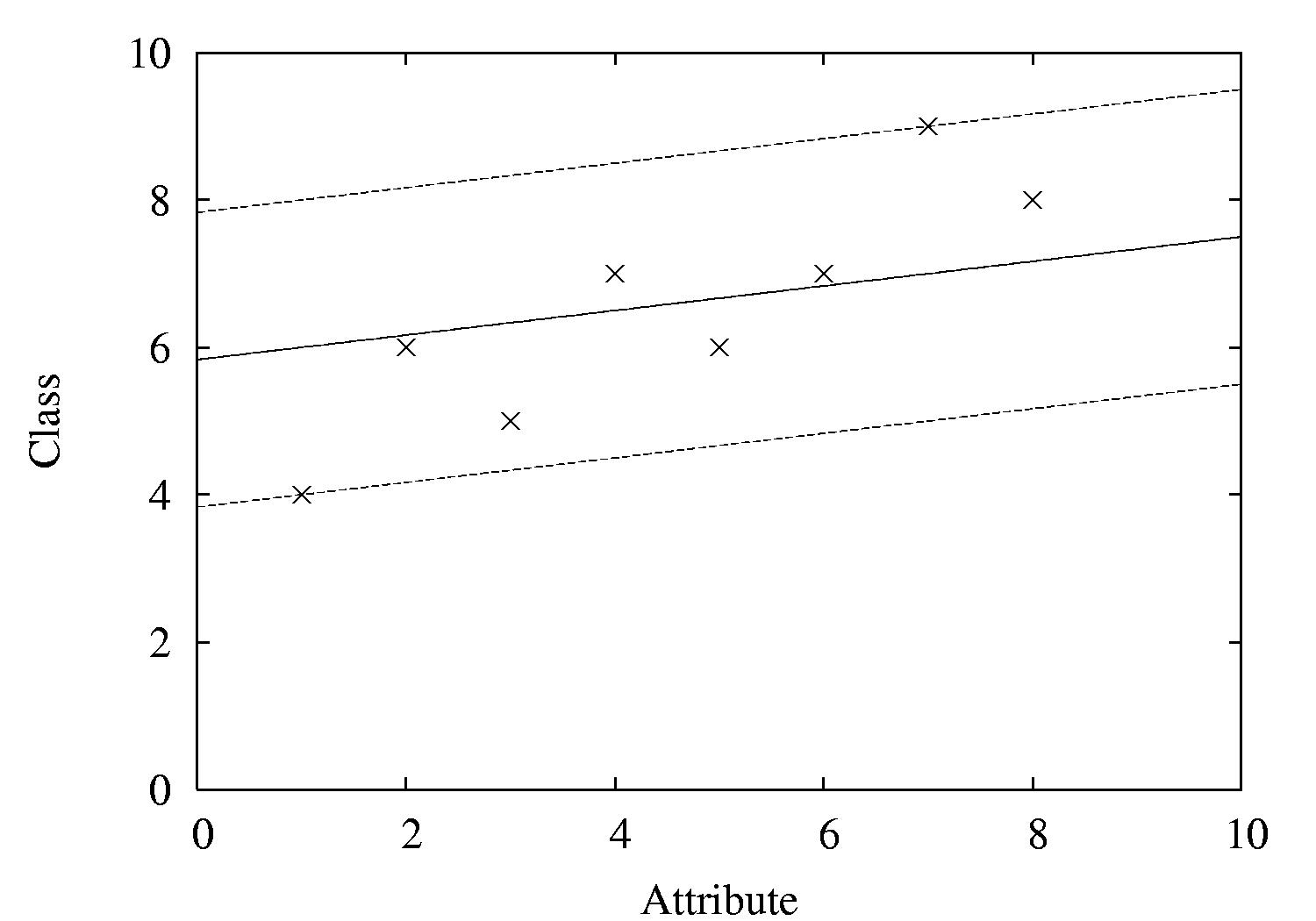 e = 2
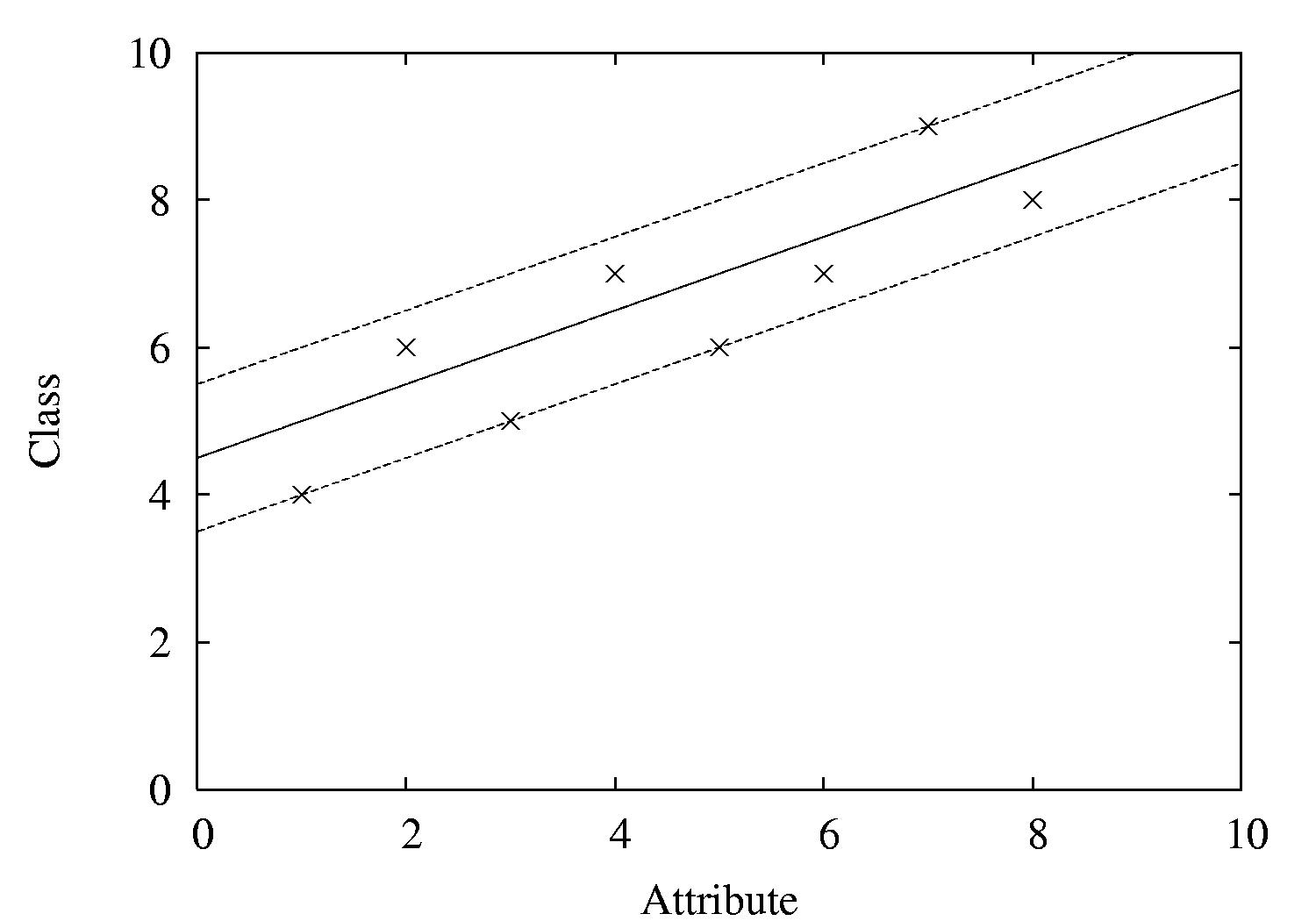 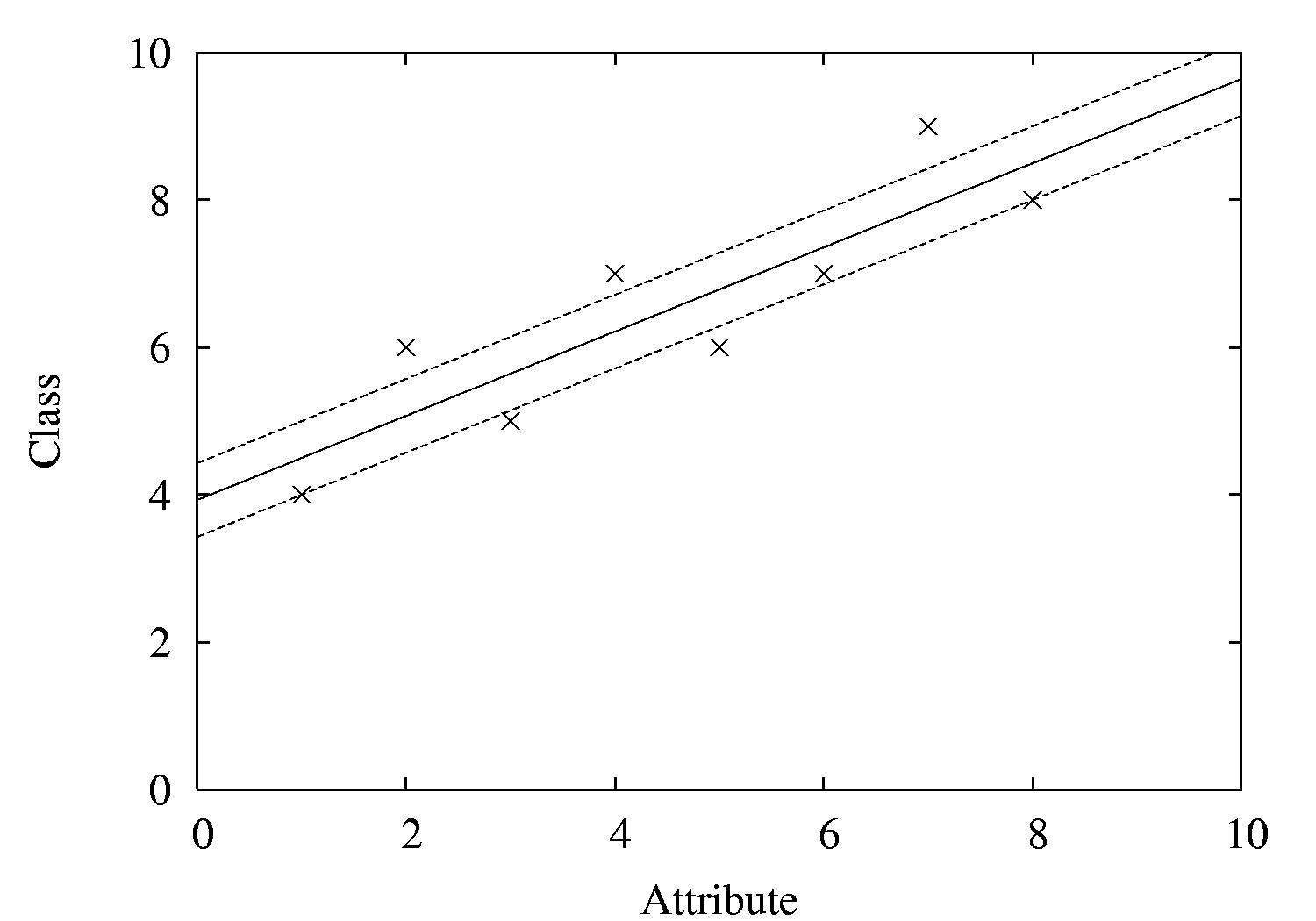 e = 1
e = 0.5
15
Kernel Ridge Regression
For classic linear regression using squared loss, only simple matrix operations are needed to find the parameters
This is not the case for support vector regression because a different loss function is used
Requires use of numeric optimization technique such as sequential minimal optimization
Can we combine the power of the kernel trick with the simplicity of standard least-squares regression?
Yes! This yields kernel ridge regression
16
Comments on kernel ridge regression
Like in an SVM, the predicted class value for a test instance is expressed as a weighted sum of dot products
But: all training instances are involved in this sum:
Unlike in an SVM, all training instances participate – not just support vectors
No sparseness in the solution (no support vectors)
Also, loss in ridge regression does not ignore errors smaller than e
Moreover, squared error is used instead of absolute error so regression model is more sensitive to outliers
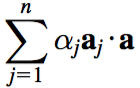 17
Performing kernel ridge regression
The penalized loss function that is optimized by kernel ridge regression is


The user-specified parameter λ determines closeness of fit to the training data
The coefficients can be found using matrix operations
Standard regression – invert an m  m matrix (O(m3)), m = #attributes
Kernel ridge regression – invert an n  n matrix (O(n3)), n = #instances
Has an advantage if
a non-linear fit is desired or
there are more attributes than training instances
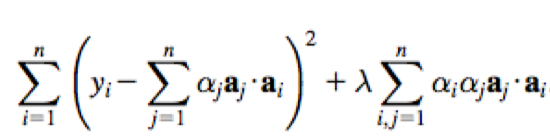 18
The kernel perceptron
We can use the “kernel trick” to make a non-linear classifier using the perceptron learning rule
Observation: in perceptron learning rule, weight vector is modified by adding or subtracting training instances
Hence, we can represent the learned weight vector using all instances that have been misclassified:
This means we can use                                    instead of  ( where y is either -1 or +1)
Now swap summation signs:
Can be expressed as:
Can replace dot product by kernel:
19
Comments on kernel perceptron
Finds separating hyperplane in space created by kernel function (if it exists)
But: doesn't find maximum-margin hyperplane
Easy to implement, supports incremental learning
Perceptron can be made more stable by using all weight vectors encountered during learning, not just the last one (yields the voted perceptron)
Weight vectors vote on prediction (vote based on number of successful classifications since inception)
20
Multilayer perceptrons
Using kernels is only one way to build nonlinear classifier based on perceptrons
Can create network of perceptrons to approximate arbitrary target concepts
A multilayer perceptron is an example of an artificial neural network build from perceptrons
Consists of: input layer, hidden layer(s), and output layer
Structure of MLP is usually found by experimentation
Parameters can be found using backpropagation
21
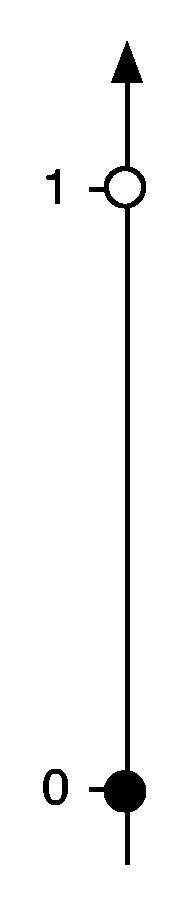 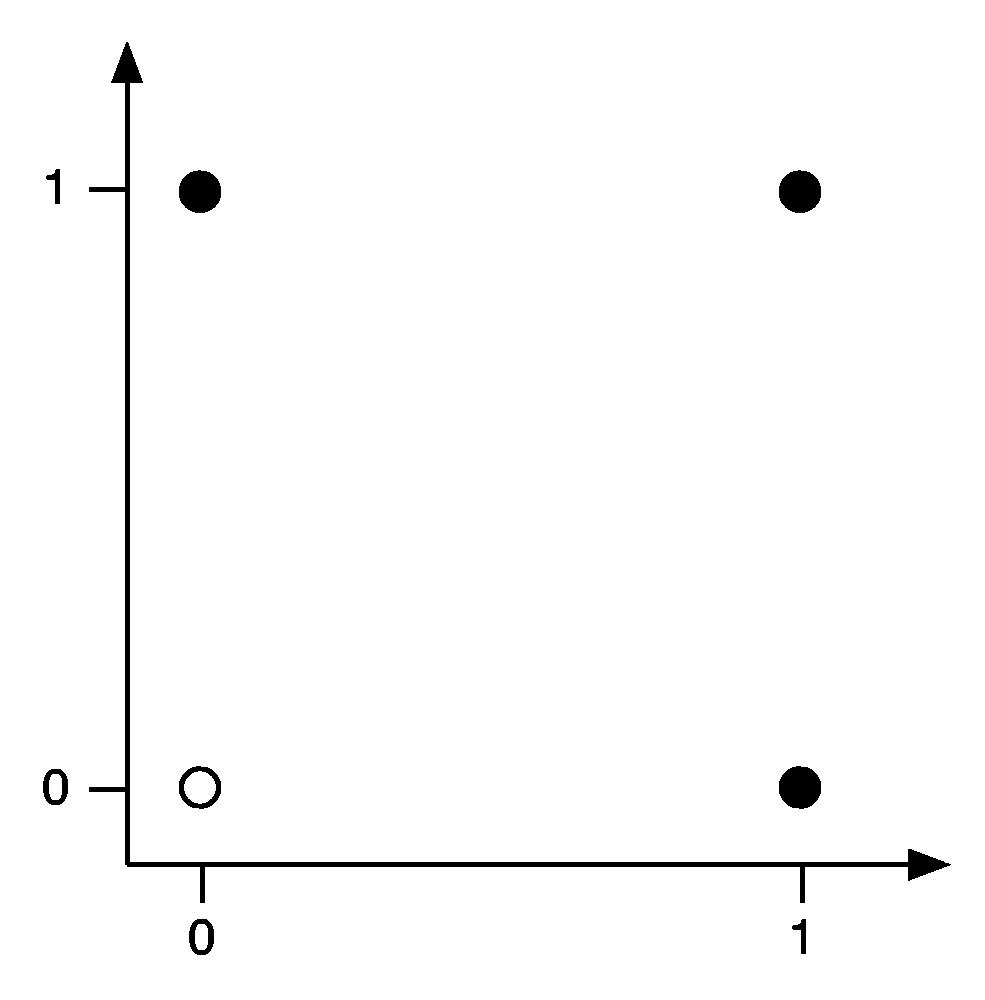 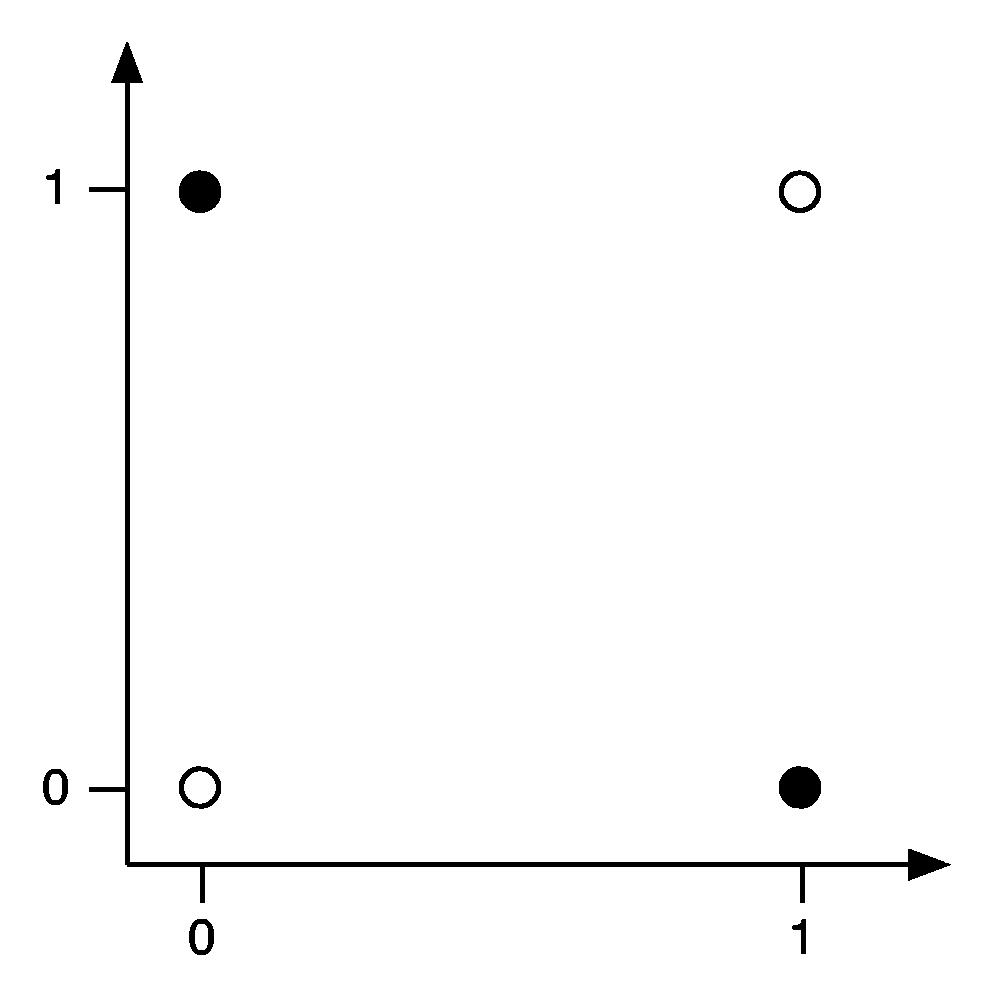 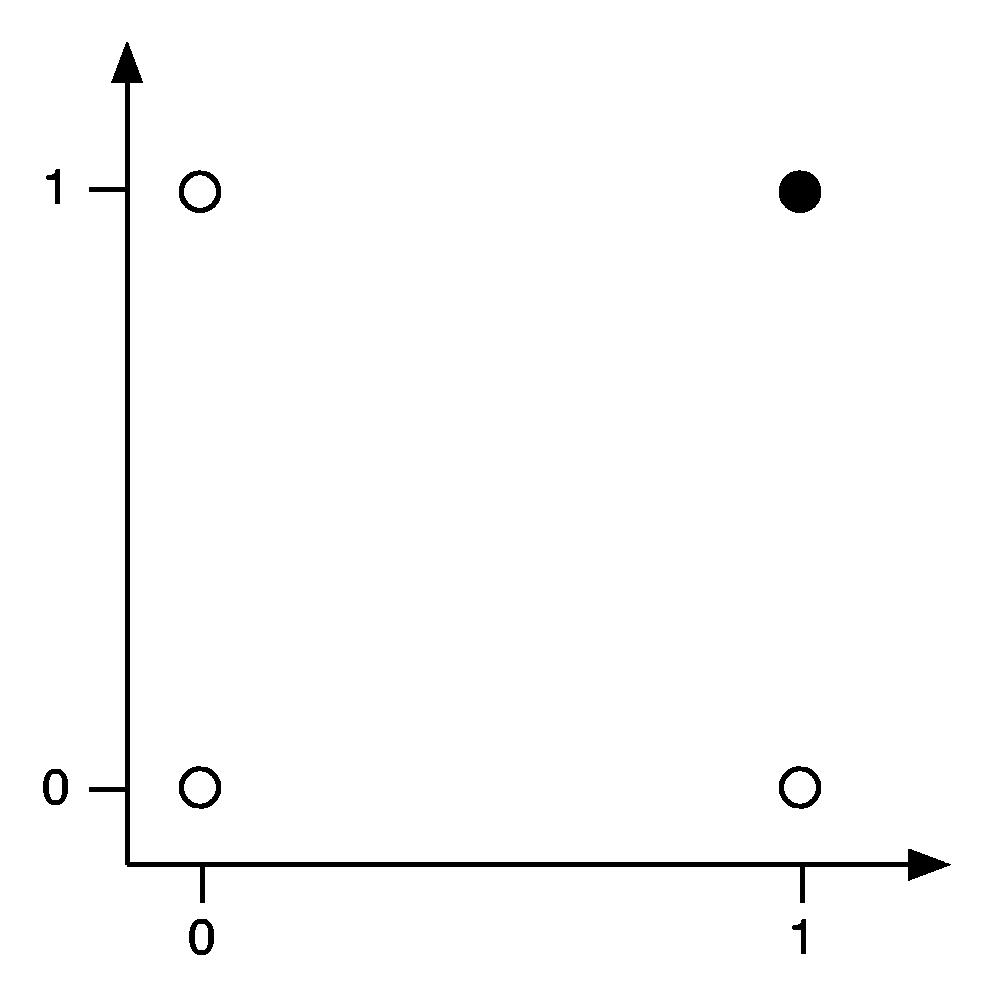 Examples
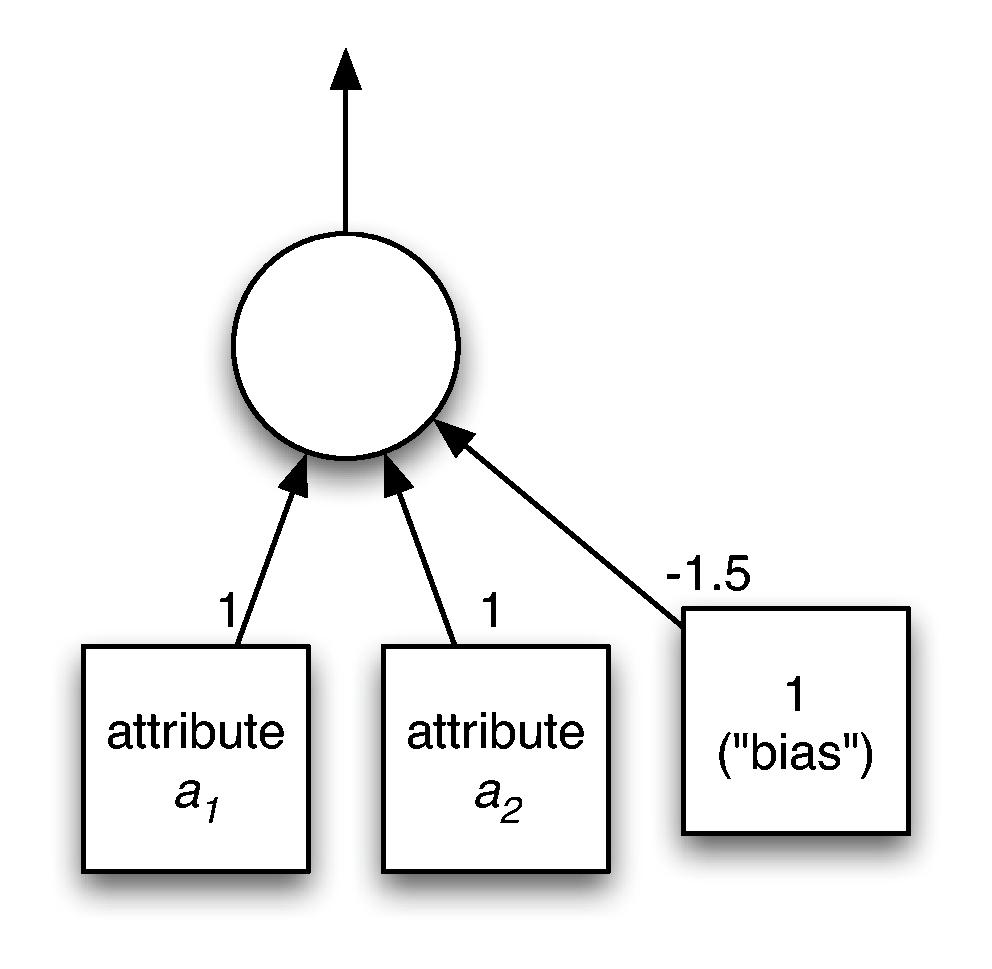 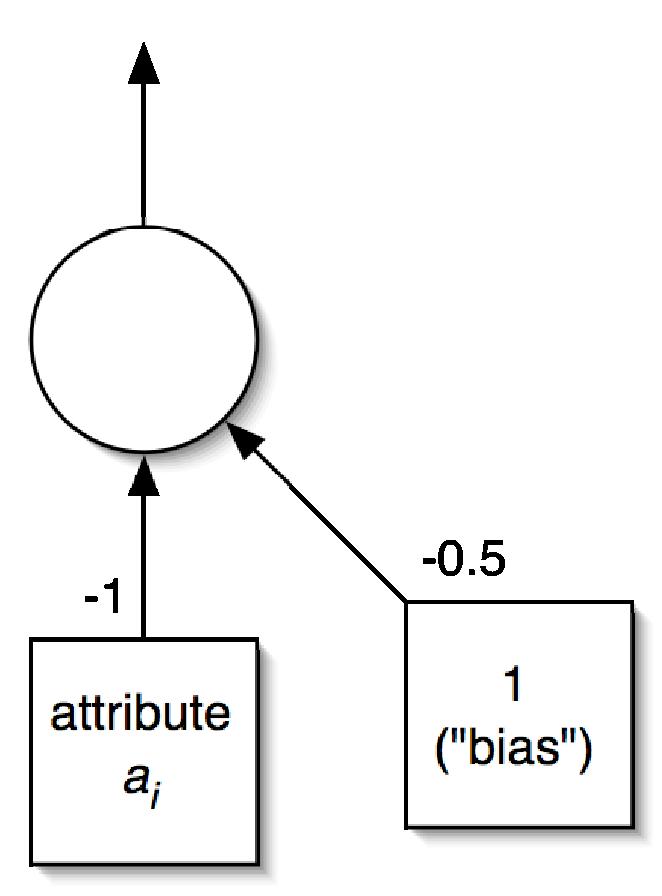 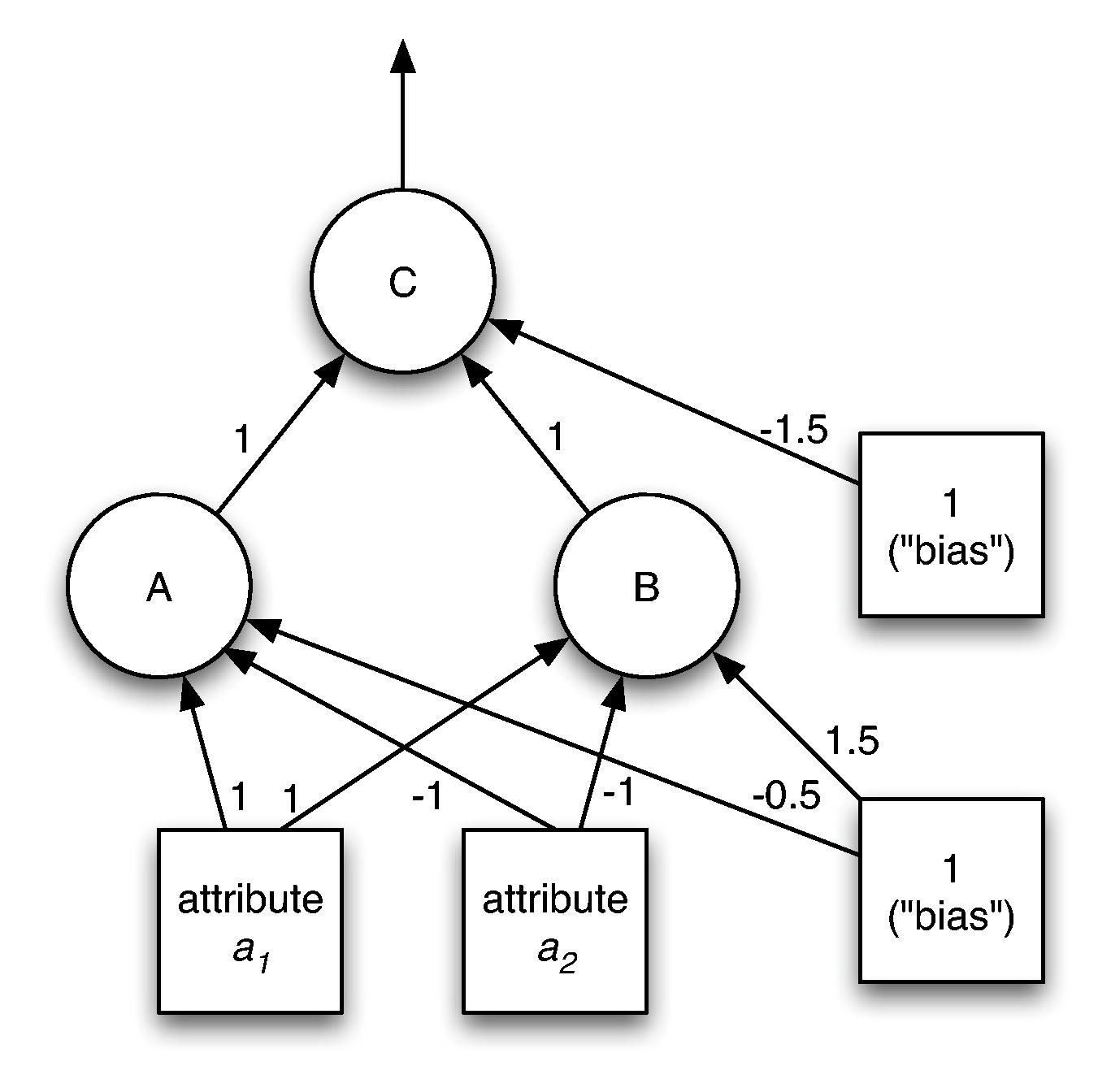 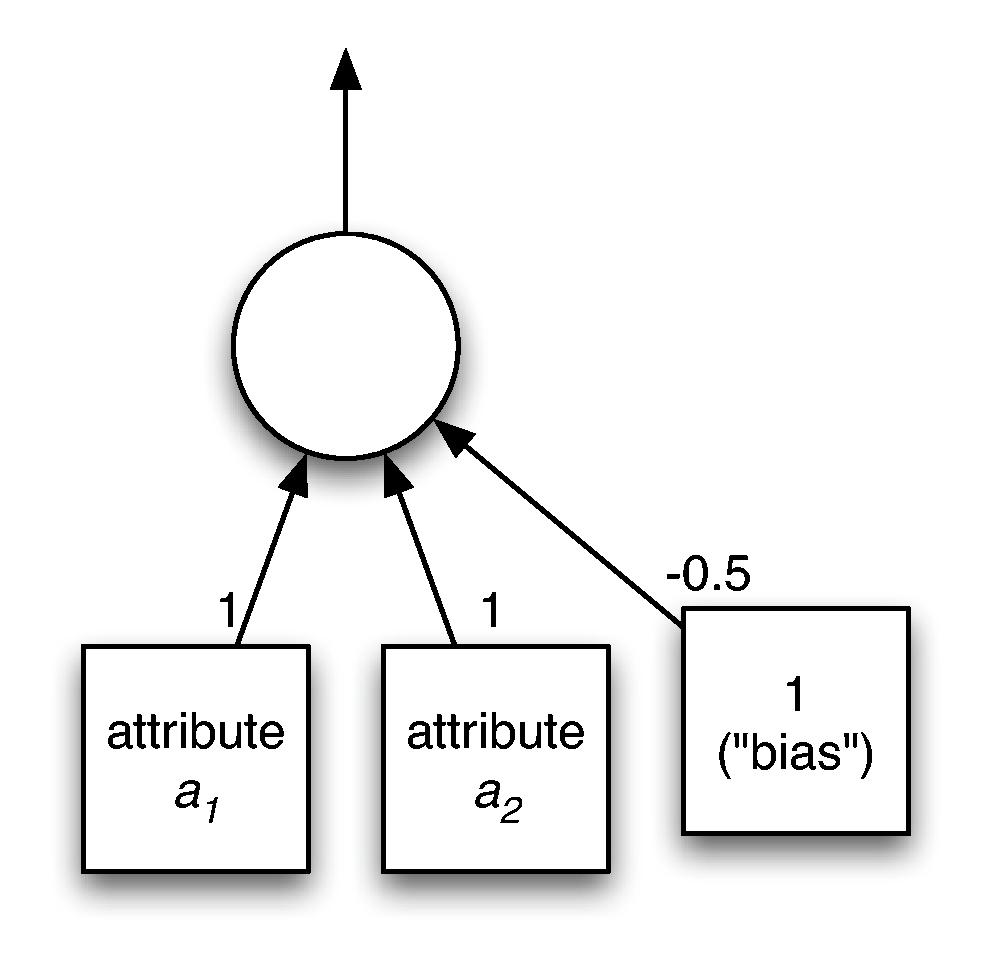 22
Backpropagation
How to learn the weights given a network structure?
Cannot simply use perceptron learning rule because we have hidden layer(s)
Function we are trying to minimize: error
Can use a general function minimization technique called gradient descent
Activation function needs to provide gradient information: can use sigmoid function instead of threshold function

Loss function also needs to provide gradient information: cannot use zero-one loss, but can use squared error
23
Threshold vs. sigmoid activation function
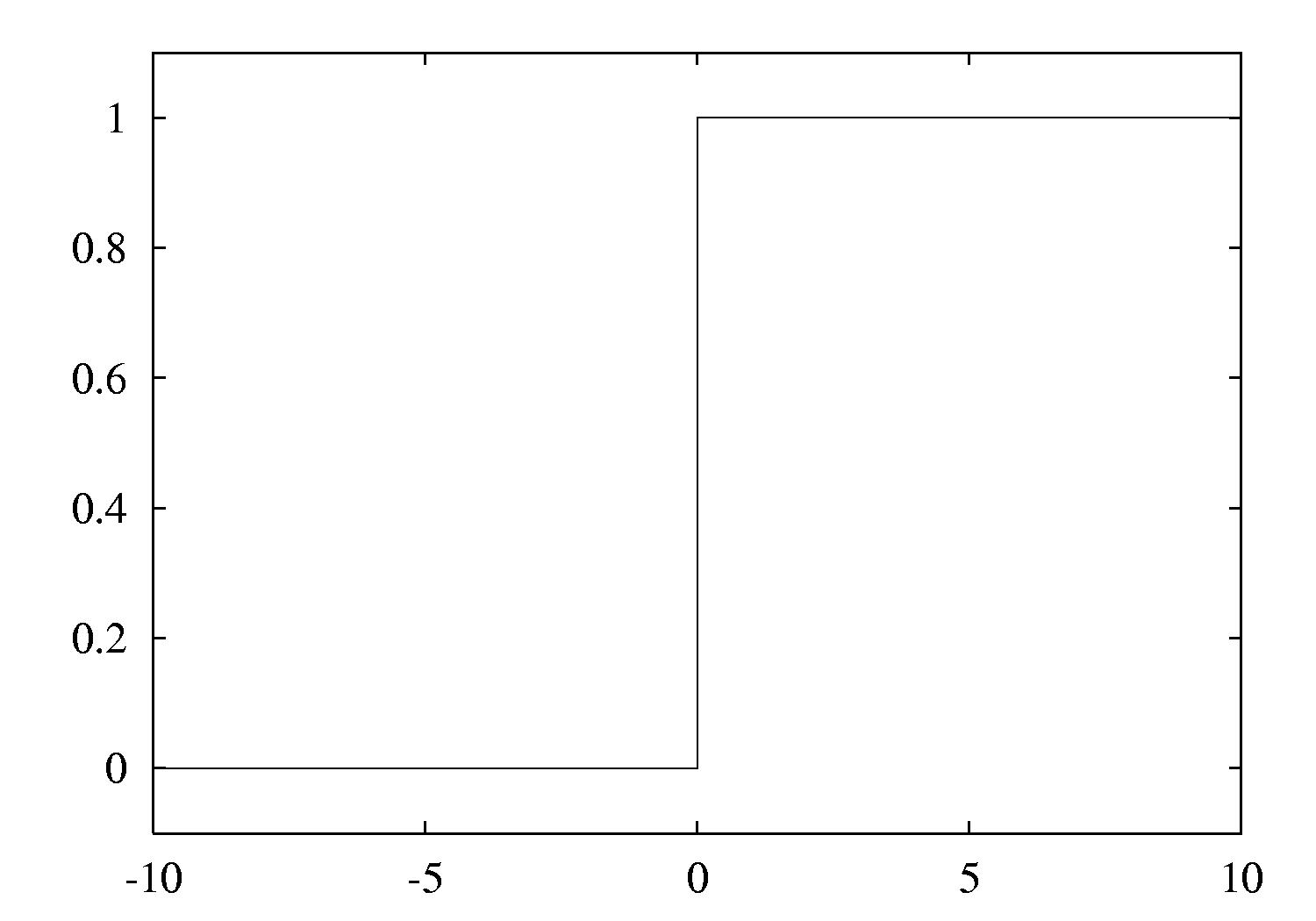 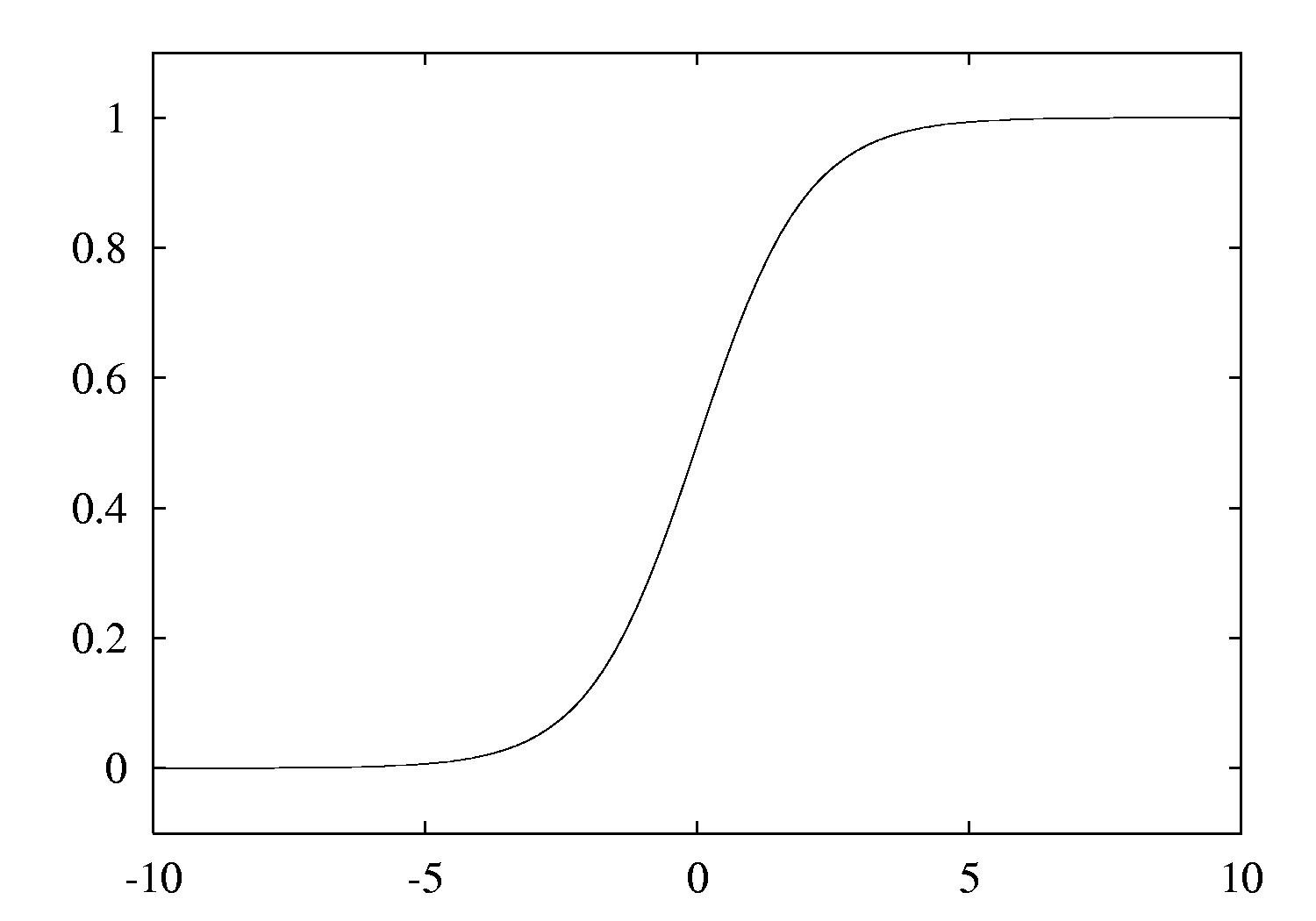 24
Gradient descent example
Function: x2+1
Derivative: 2x
Learning rate: 0.1
Start value: 4



Can only find a local minimum!
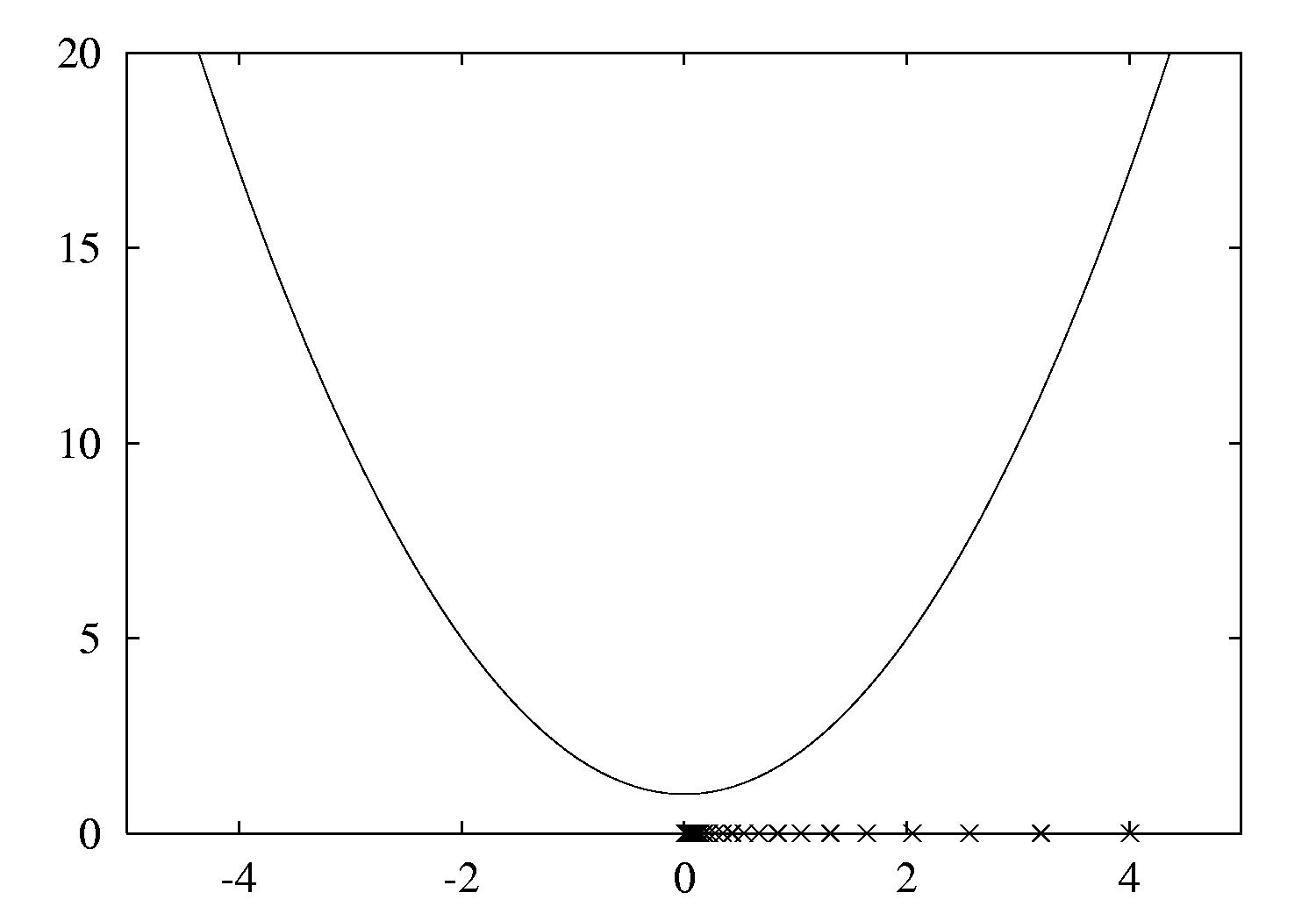 25
Minimizing the error I
Need to find partial derivative of error function with respect to each parameter (i.e., weight):
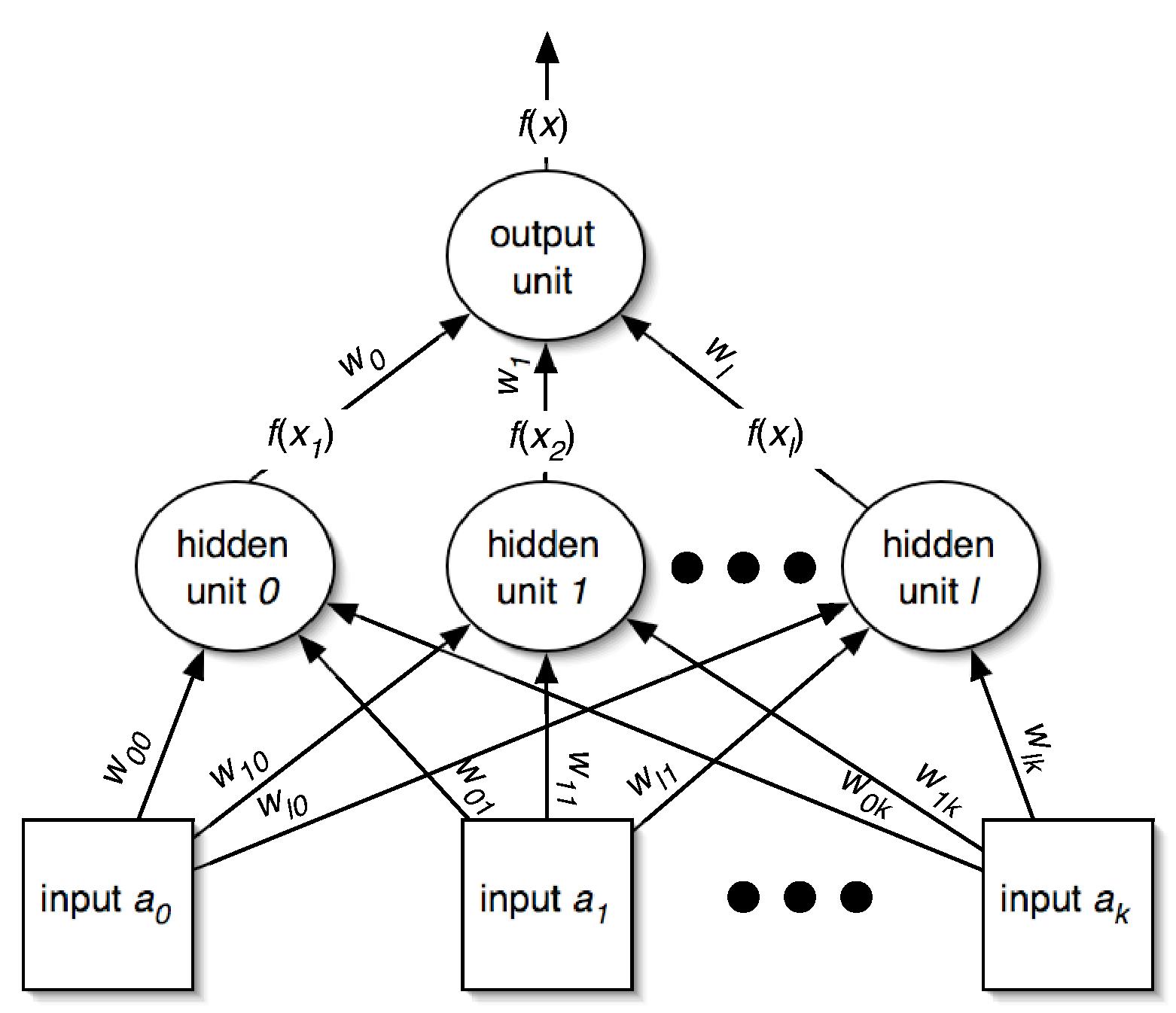 26
Minimizing the error II
What about the weights for the connections from the input to the hidden layer? More application of the chain rule…
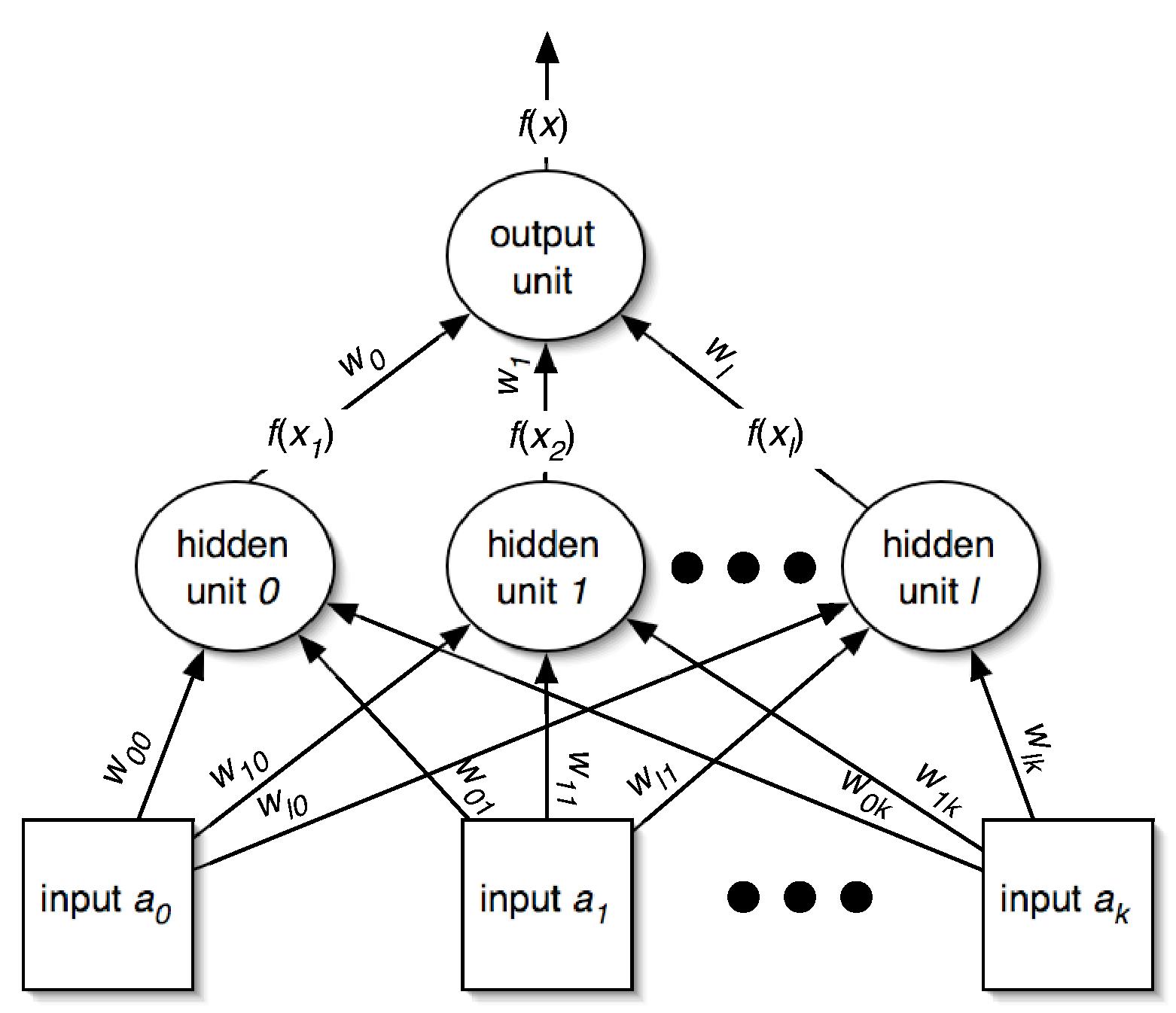 27
Remarks
The same process works for multiple hidden layers and multiple output units (e.g., for multiple classes)
Can update weights after all training instances have been processed or incrementally:
batch learning vs. stochastic backpropagation
Weights are initialized to small random values
How to avoid overfitting?
Early stopping: use validation set to check when to stop
Weight decay: add penalty term to error function
How to speed up learning?
Momentum: re-use proportion of old weight change
Use optimization method that employs 2nd derivative
28
Radial basis function networks
RBF network: another type of feedforward network, with two layers (plus the input layer)
Hidden units represent points in instance space and activation depends on distance to these points
To this end, distance is converted into a similarity score using a Gaussian activation function
Width of Gaussian may be different for each hidden unit
Points of equal activation of units in hidden layer form hypersphere (or hyperellipsoid) as opposed to hyperplane
Output layer is the same as in a multi-layer perceptron
29
Learning RBF networks
Parameters to be learned: centers and widths of the RBFs + weights in output layer
Can learn the two sets of parameters independently and still get fairly accurate models
E.g.: clusters from k-means can be used to form basis functions
Linear model for output layer can be based on fixed RBFs found using clustering, which makes learning very efficient
However, for best accuracy it is best to train the entire network in a fully supervised manner
Can use the same methods that are used for training multilayer perceptrons
Disadvantage of standard RBF networks: no built-in attribute weighting based on relevance
But: can introduce attribute weights into the distance function
RBF networks are related to RBF SVMs, which have a basis function centered on each support vector
30
Stochastic gradient descent
We have have seen gradient descent + stochastic gradient descent for learning weights in a neural network
Gradient descent is a general-purpose optimization technique
Can be applied whenever the objective function is differentiable
Actually, can be used even when the objective function is not completely differentiable!
This based on the concept of subgradients, which we will not get into here
One application: learning linear models – e.g. linear SVMs or logistic regression
Very fast, simple method for learning from large datasets
31
Stochastic gradient descent cont.
Learning linear models using gradient descent is easier than optimizing non-linear neural networks
Objective function has a single global minimum rather than several local minima
Stochastic gradient descent is fast, uses little memory and is suitable for incremental online learning
Let us look at how to apply stochastic gradient descent to learn a linear support vector machine
32
Loss functions
For SVMs, the error function (to be minimized) is called the hinge loss
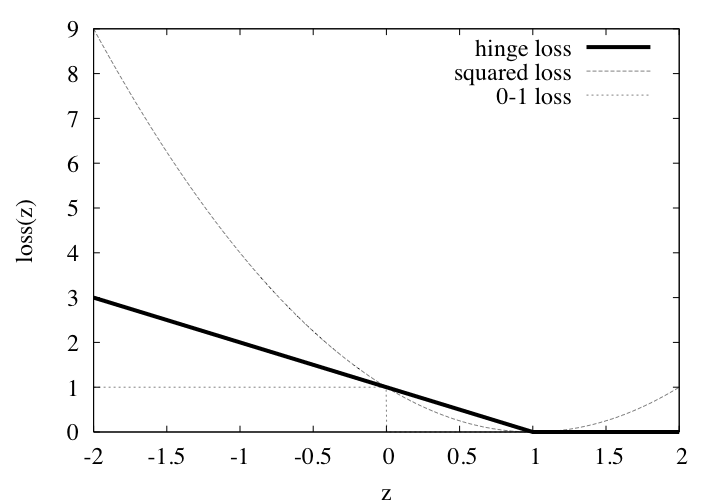 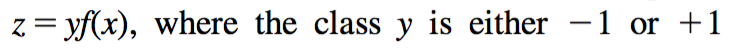 33
Optimizing the hinge loss
In the linearly separable case, the hinge loss is 0 for a function that successfully separates the data
The maximum margin hyperplane is given by the smallest weight vector that achieves 0 hinge loss
Corresponding optimization problem that needs to be solved:



But: hinge loss is not differentiable at z = 1; cannot compute gradient for all values of z
Can use subgradient – something that resembles a gradient
Can use 0 at z = 1
In fact, loss is 0 for z  1, so we can focus on  z  1 and proceed as usual with stochastic gradient descent
Also yields a solution if the data is not separable
user-specified
regularization
parameter
z
34
Discussion and Bibliographic Notes
SVMs stem from statistical learning theory (Vapnik 1999)
A good starting point for exploration is a tutorial by Burges (1998) 
Soft-margin SVMs were discussed by Cortes and Vapnik (1995)
Tutorial on support vector regression: Smola and Schölkopf (2004) 
Schölkopf et al. (1999) present support vector regression with just one parameter instead of two (C and ε)
Fletcher (1987) covers constrained quadratic optimization
The SMO algorithm for training SVMs is due to Platt (1998)
Ridge regression was introduced by Hoerl and Kennard (1970) 
Hastie et al. (2009) give a good description of kernel ridge regression
Kernel ridge regression is equivalent to Gaussian process regression, a Bayesian approach that also provides estimates of uncertainty
35
Discussion and Bibliographic Notes
The kernel perceptron is due to Freund and Schapire (1999) 
Cristianini and Shawe-Taylor (2000) provide an introduction to support vector machines and kernel-based methods
Shawe-Taylor and Cristianini (2004) and Schölkopf and Smola (2002) cover kernel-based learning in detail
Bishop (1995) provides an excellent introduction to both multilayer perceptrons and RBF networks 
Kivinen et al. (2002), Zhang (2004) and Shalev-Shwartz et al. (2007) explore gradient methods for SVMs
Kivinen et al. and Shalev-Shwartz et al. provide heuristics for setting the learning rate for gradient descent
36
Numeric Prediction with Local Linear Models
37
Numeric prediction (aka regression)
Counterparts exist for all classification schemes previously discussed
Decision trees, rule learners, SVMs, etc.
(Almost) all classification schemes can be applied to regression problems using discretization:
Discretize the class into intervals
Predict weighted average of interval representatives (e.g., midpoints)
Weight according to class probabilities
We will cover a couple of approaches to regression that are based on building local linear models
Model trees (+ a rule learning algorithm based on them) and locally weighted linear regression
38
Regression trees
Like decision trees,  but:
Splitting criterion:	minimize intra-subset variation
Termination criterion:	std. dev. becomes small
Pruning criterion:	based on numeric error measure
Prediction: Leaf predicts average class value of instances
Yields piecewise constant functions
Easy to interpret
More sophisticated version: model trees
39
Model trees
Build a regression tree
Each leaf    linear regression function
Smoothing: factor in ancestor’s predictions
Smoothing formula:
Same effect can be achieved by incorporating ancestor models into the leaves
Need linear regression function at each node
At each node, use only a subset of attributes to build linear regression model
Those occurring in subtree
(+maybe those occurring in path to the root)
Fast: tree usually uses only a small subset of the attributes
40
Building the tree
Splitting: standard deviation reduction

Termination of splitting process:
Standard deviation < 5% of its value on full training set
Too few instances remain (e.g., < 4)
Pruning:
Heuristic estimate of absolute error of linear regression models:

Greedily remove terms from LR models to minimize estimated error
Proceed bottom up: compare error of LR model at internal node to error of subtree (this happens before smoothing is applied)
Heavy pruning: single model may replace whole subtree
41
Nominal attributes
Convert nominal attributes to binary ones
Sort attribute values by their average class values
If attribute has k values,generate k – 1 binary attributes
i th attribute is 0 if original nominal value is part of the first i nominal values in the sorted list, and 1 otherwise
Treat binary attributes as numeric in linear regression models and when selecting splits
Can prove: best SDR split on one of the new binary attributes is the best (binary) SDR split on original nominal attribute
In practice this process is not applied at every node of the tree but globally at the root node of the tree
Splits are no longer optimal but runtime and potential for overfitting are reduced this way
42
Missing values
Modify splitting criterion:
To determine which subset an instance goes into, use surrogate splitting
Split on the attribute whose correlation with attribute whose value is missing is greatest
Problem: complex and time-consuming
Simple solution: always use the class as surrogate attribute
Class can only be used at training time
Test set: replace missing value with average
43
Surrogate splitting based on class
Choose split point based on instances with known values
Split point divides instances into 2 subsets
 L (smaller class average)
 R (larger)
m  is the average of the two averages
For an instance with a missing value:
Choose L if class value < m
Otherwise R
Once full tree is built, replace missing values with averages of corresponding leaf nodes
Linear regression models can then be built on the completed (“imputed”) dataset
44
Pseudo-code for M5'
Let us consider the pseudo code for the model tree inducer M5’
Four methods:
Main method: MakeModelTree
Method for splitting: split
Method for pruning: prune
Method that computes error: subtreeError
We will briefly look at each method in turn
We will assume that the linear regression method performs attribute subset selection based on error (discussed previously)
Nominal attributes are replaced globally at the root node
45
MakeModelTree
MakeModelTree (instances)
{
  SD = sd(instances)
  for each k-valued nominal attribute
    convert into k-1 synthetic binary attributes
  root = newNode
  root.instances = instances
  split(root)
  prune(root)
  printTree(root)
}
46
split
split(node)
{
  if sizeof(node.instances) < 4 or
     sd(node.instances) < 0.05*SD
    node.type = LEAF
  else
    node.type = INTERIOR
    for each attribute
      for all possible split positions of attribute
        calculate the attribute's SDR
    node.attribute = attribute with maximum SDR
    split(node.left)
    split(node.right)
}
47
prune
prune(node)
{
  if node = INTERIOR then
    prune(node.leftChild)
    prune(node.rightChild)
    node.model = linearRegression(node)
    if subtreeError(node) > error(node) then
      node.type = LEAF
}
48
subtreeError
subtreeError(node)
{
  l = node.left; r = node.right
  if node = INTERIOR then
    return (sizeof(l.instances)*subtreeError(l)
            + sizeof(r.instances)*subtreeError(r))
			/sizeof(node.instances)
  else return error(node)
}
49
Model tree for servo data
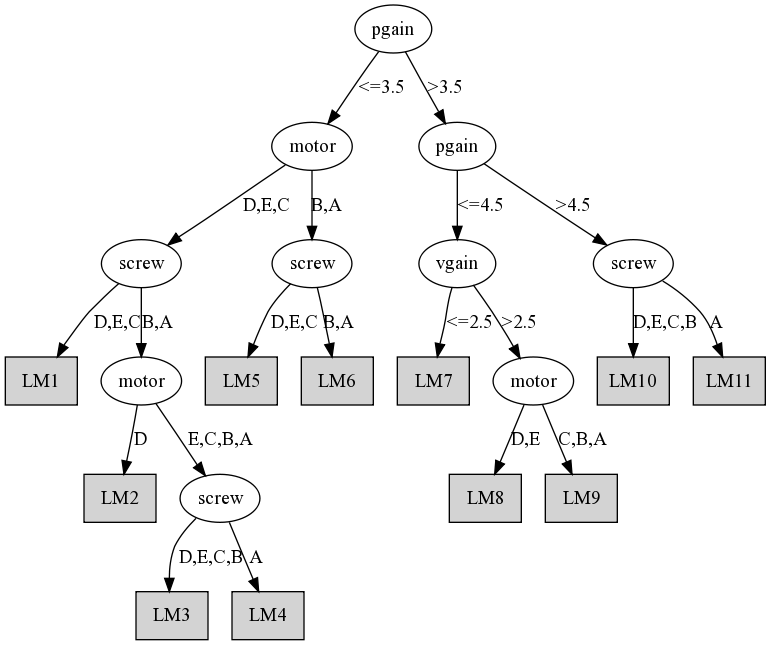 50
Rules from model trees
PART algorithm generates classification rules by building partial decision trees
Can use the same method to build rule sets for regression
Use model trees instead of decision trees
Use variance instead of entropy to choose node to expand when building a partial tree
Rules that are generated will have linear models on right-hand side
Caveat: using smoothed trees may not be appropriate due to the separate-and-conquer strategy used in rule learning
Empirical evidence shows that smoothing does not help
Full trees can be used instead of partial trees at the expense of runtime
51
Locally weighted regression
Locally weighted regression is a numeric prediction method that combines
instance-based learning
linear regression
It is a “lazy” learning method:
Computes new regression function for each test instance at prediction time 
Works incrementally
Weights training instances
according to distance to test instance
builds linear regression model from weighted data
requires weighted version of linear regression (straightforward)
Advantage: nonlinear approximation
Slow if implemented using brute-force search; however, fast data structures can be used for the nearest-neighbor search
52
Design decisions
Weighting functions:
Inverse Euclidean distance
Gaussian kernel applied to Euclidean distance
Triangular kernel used the same way
etc.
Empirically, performance does not appear to depend much on the weighting method that is used		
Ideally, weighting function has bounded support so that most training instances receive weight 0 and can be ignored
Smoothing parameter is used to scale the distance function for computation of the weights
Multiply distance by inverse of this parameter
Possible choice: distance to the kth nearest training instance (renders choice of smoothing parameter data dependent)
53
Discussion and Bibliographic Notes
Regression trees were introduced in the “classification and regression trees”, or CART system (Breiman et al., 1984) 
The method of handling nominal attributes and the surrogate device for dealing with missing values were included in CART
M5 model trees were first described by Quinlan (1992)
The M5’ version is given by Wang and Witten (1997)
Using model trees (although not partial trees) for generating rule sets has been explored by Hall et al. (1999)
There are many variations of locally weighted learning.
Statisticians have considered using locally quadratic models
They have applied locally weighted logistic regression to classification
Frank et al. (2003) evaluated the use of locally weighted learning in conjunction with Naïve Bayes
Atkeson et al. (1997) provide a survey on locally weighted learning
54